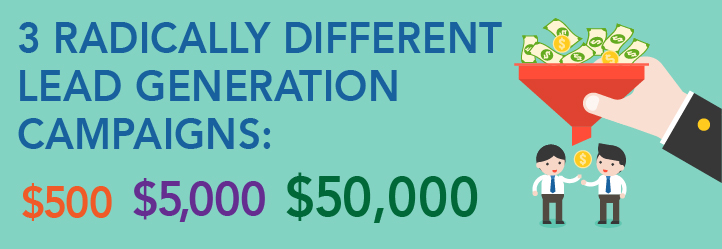 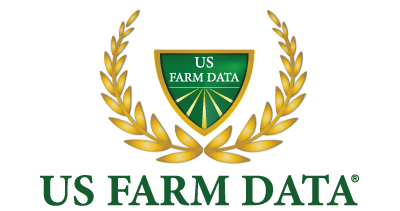 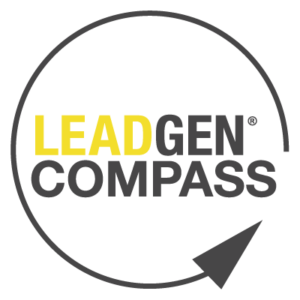 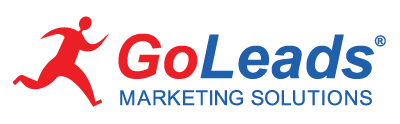 THE ORIGIN STORY
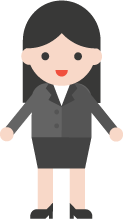 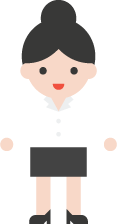 Two calls, back to back


Two radically different budgets
Same objective – MORE LEADS
THE ORIGIN STORY
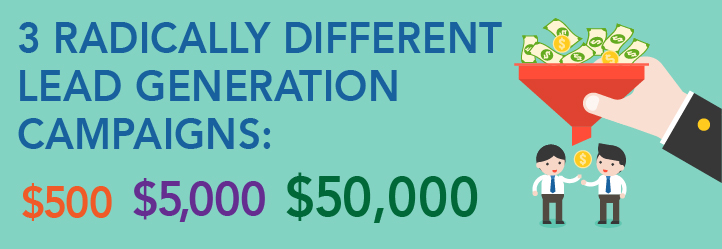 PARAMETERS
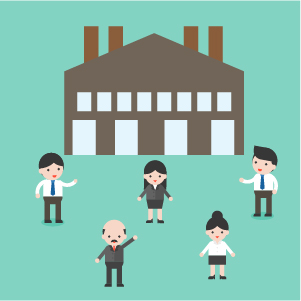 Regional Injection Molder
2 Execs, 3 Acctg, 1 Mktg3 Sales, 15 Floor/Whse
Need “filler” projects
Sales cycle, 90+ days
$500 LEAD GENERATION
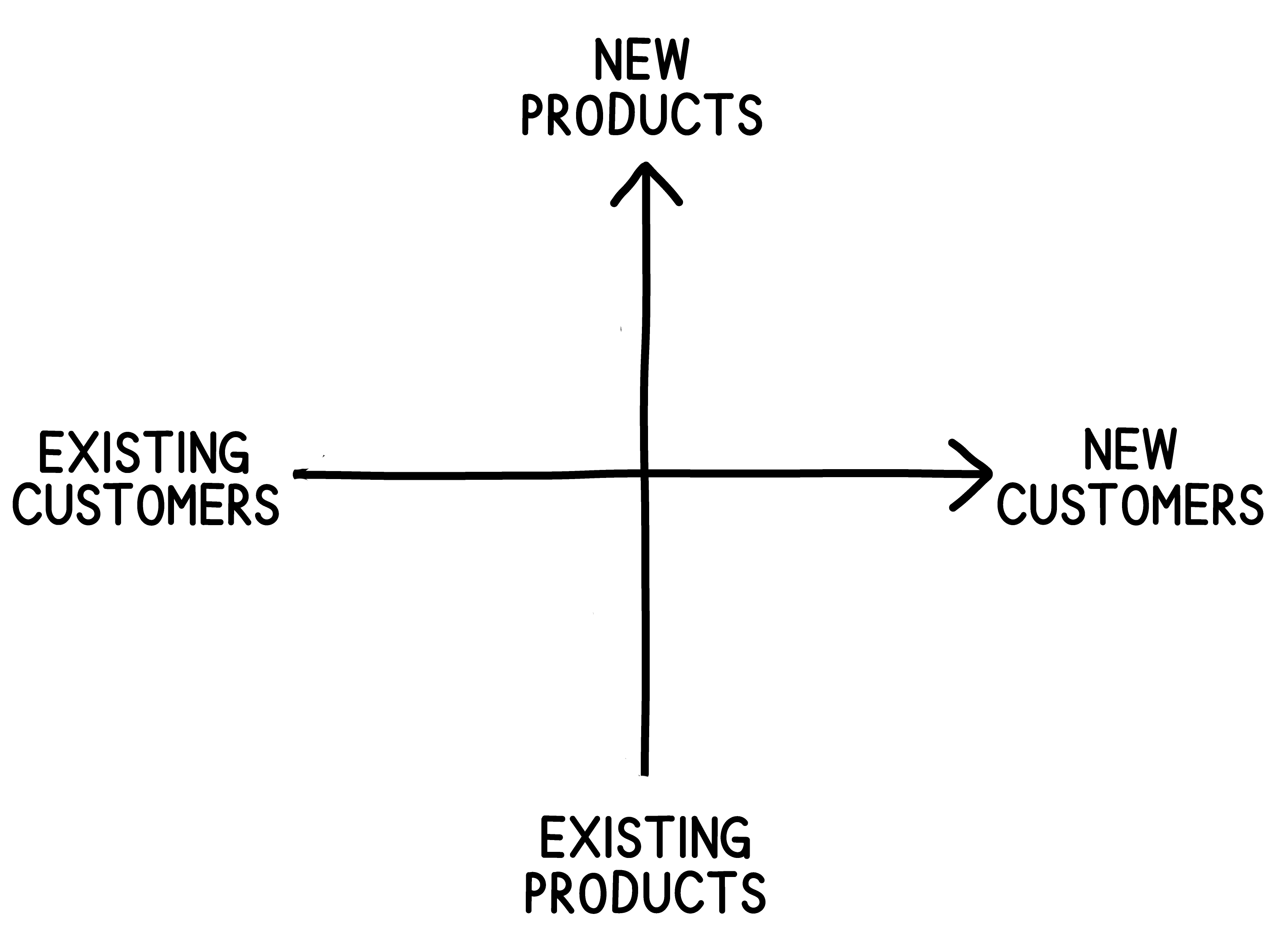 Head to the Grid
Fast revenue
Existing, existing
$500 LEAD GENERATION
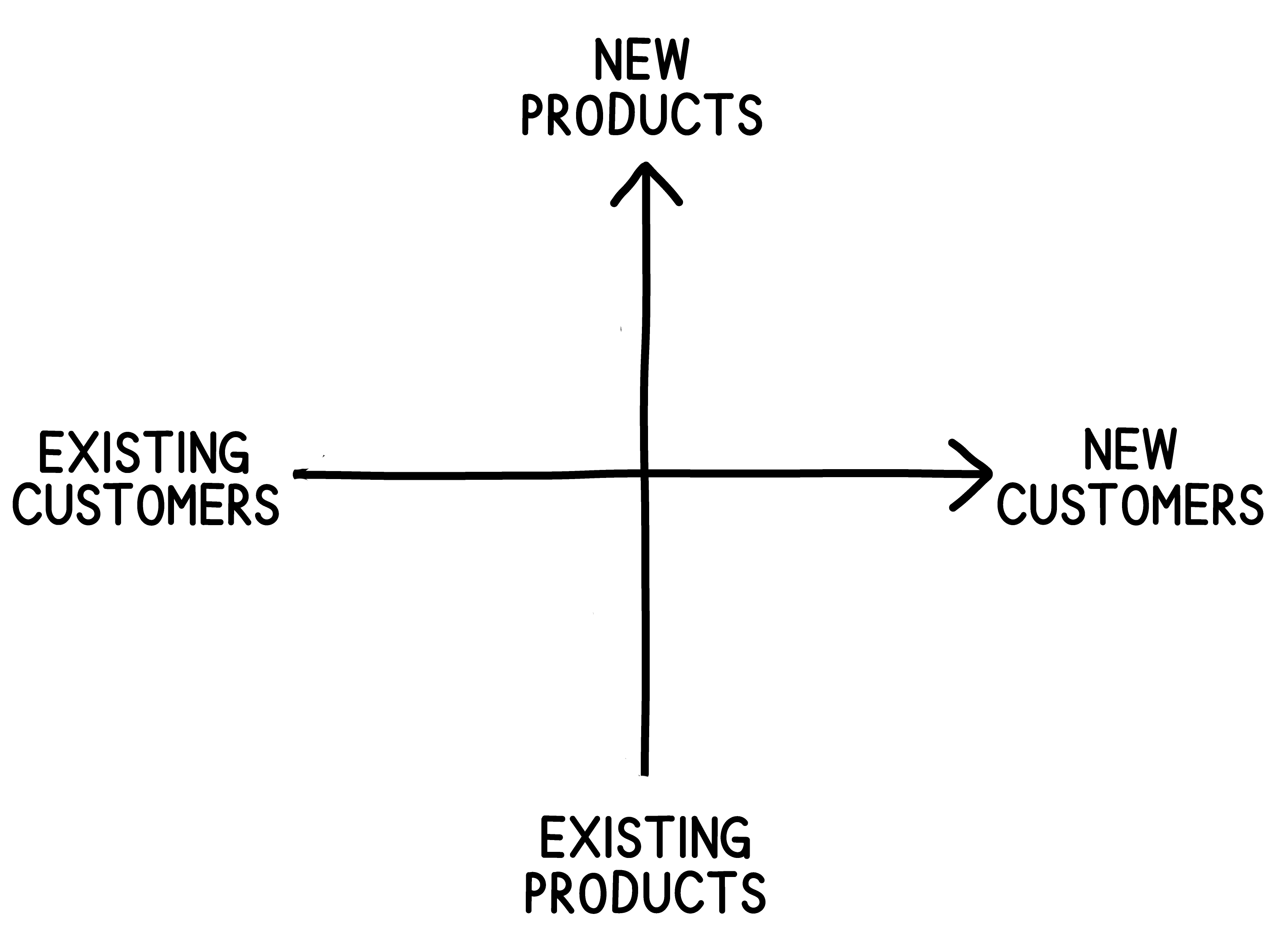 Profiling – # of prods/svcs by acct
ID look-a-likes in list
Phone/live survey 
”Before” & “Found”
Leverage relationship
$5,000 LEAD GENERATION
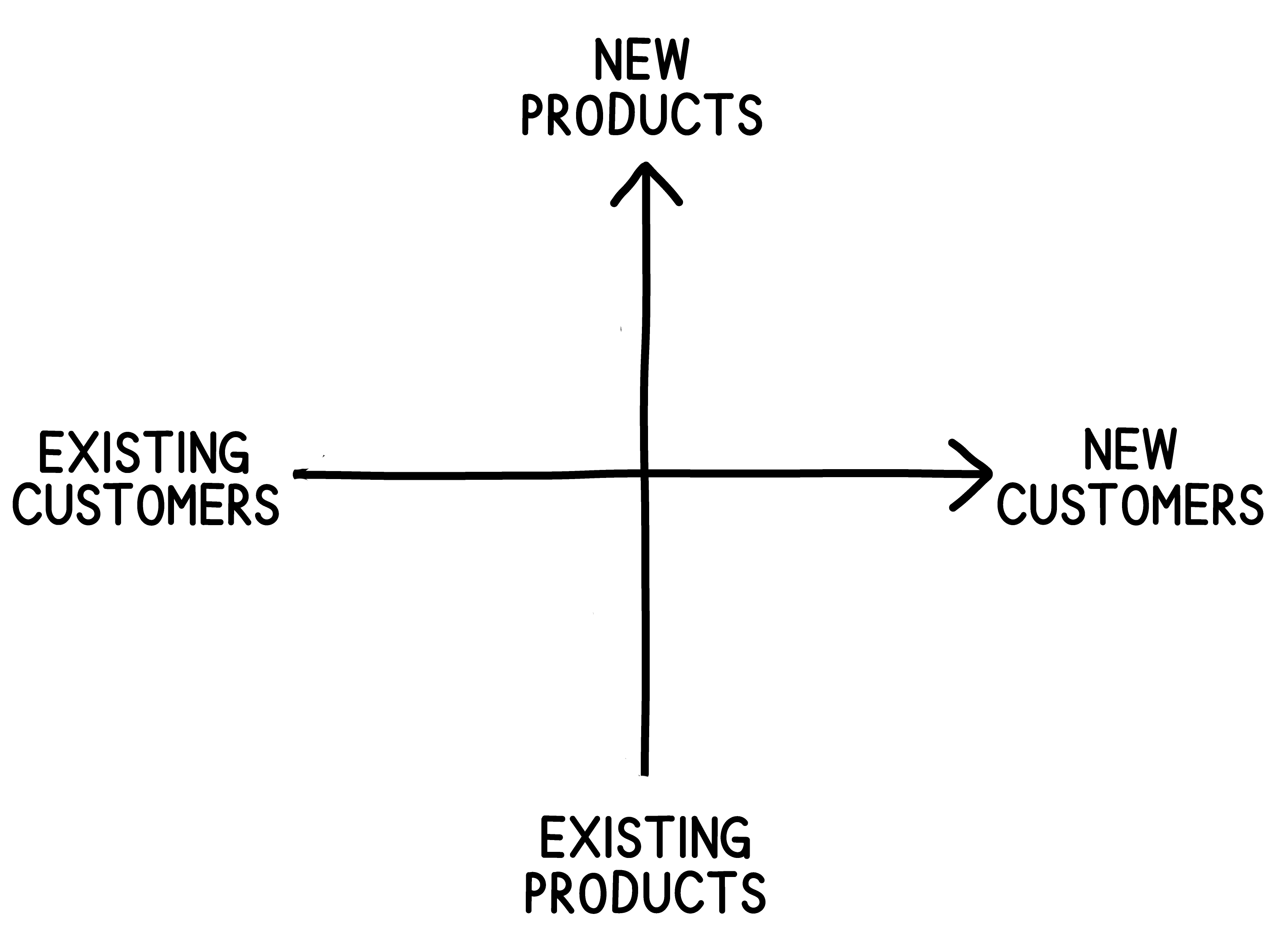 Head to grid! Blitz!
Profile/Survey ($500)
Postcard refer ($300)
Adwords/Retarget/FB($500/mo)
Testimonials on site
$5,000 LEAD GENERATION
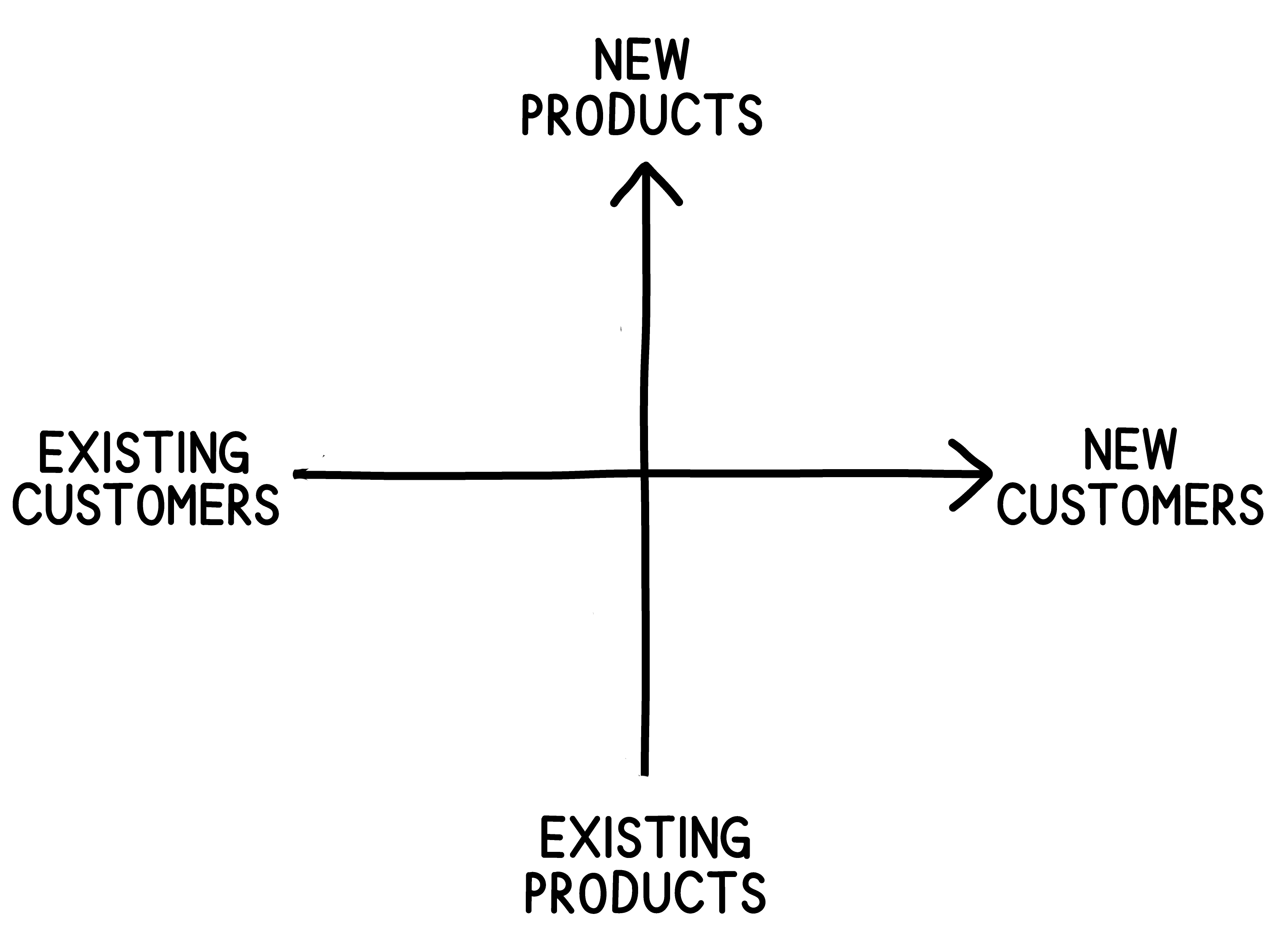 Rhyming 3rd party list“A&B” ($300)
Earn new biz offer
250 Postcards ($300)
Call day event ($300)
$5,000 LEAD GENERATION
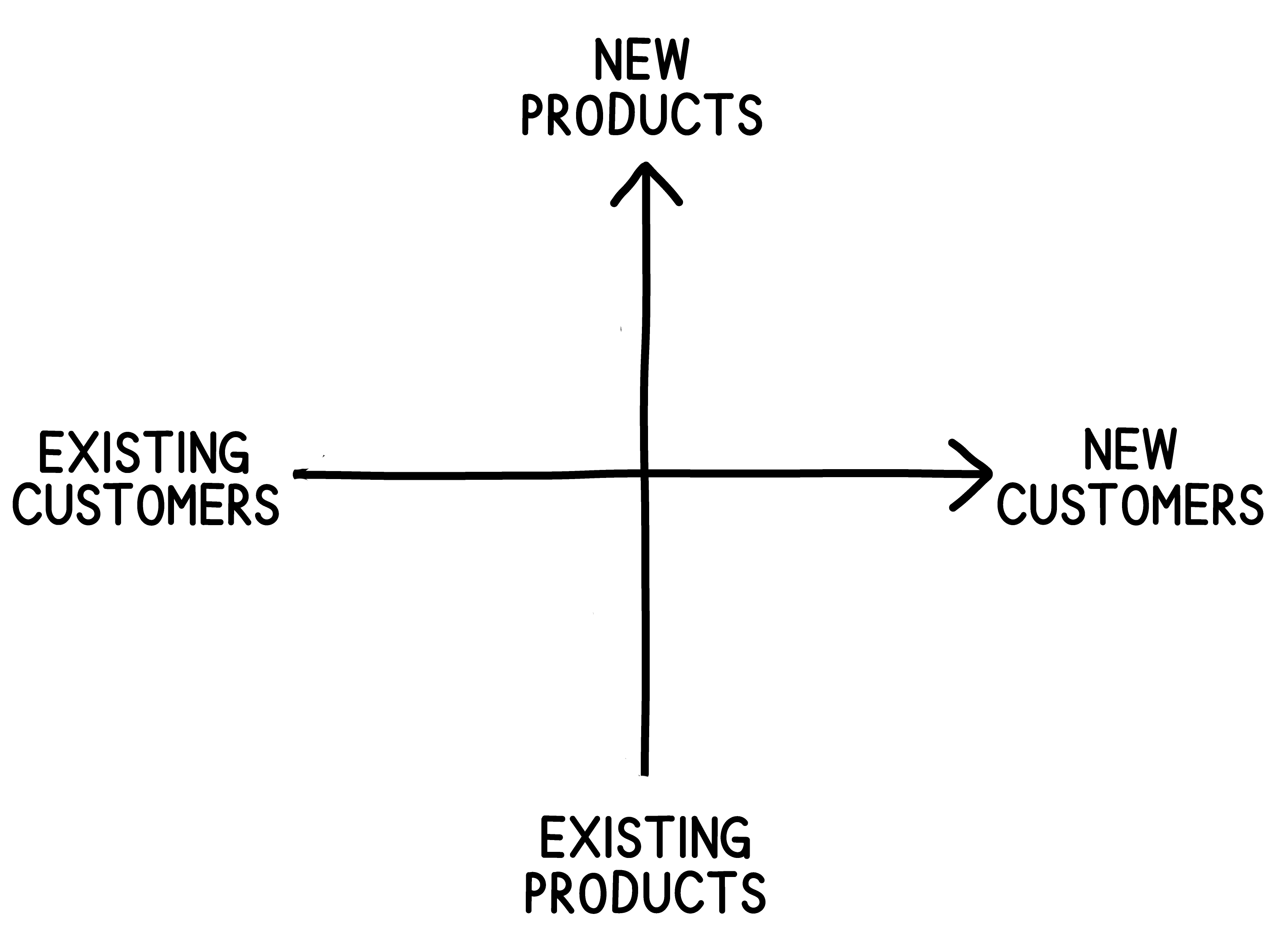 250 PCard #2/3 ($600)

(no one has time)
$1000 for intern
$300 data party
$5,000 LEAD GENERATION
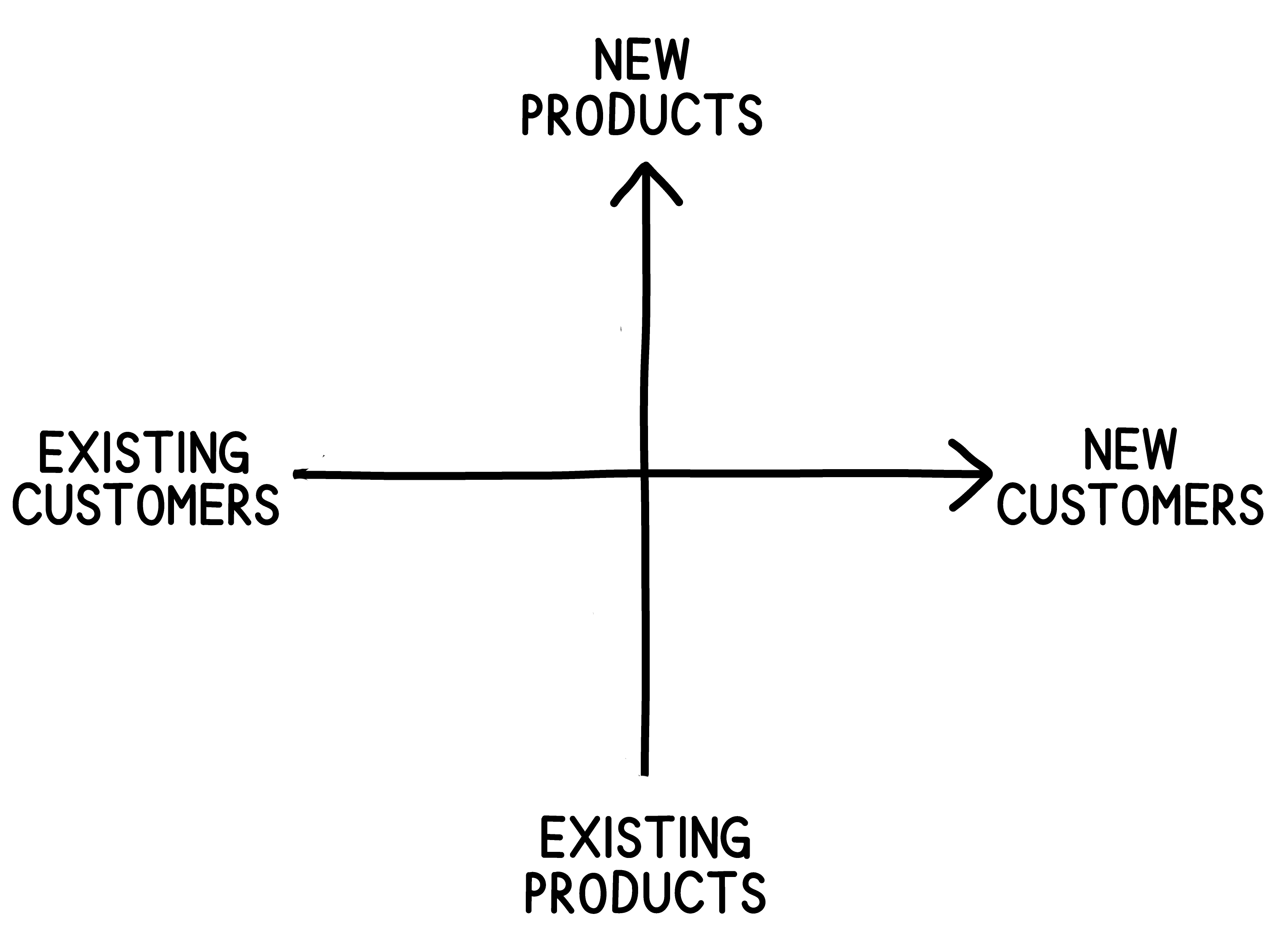 If hiring out (no internal work) 
Profile, Survey, Adwords, Postcard, Calls
$2000 to 3rd party
$50,000 LEAD GENERATION
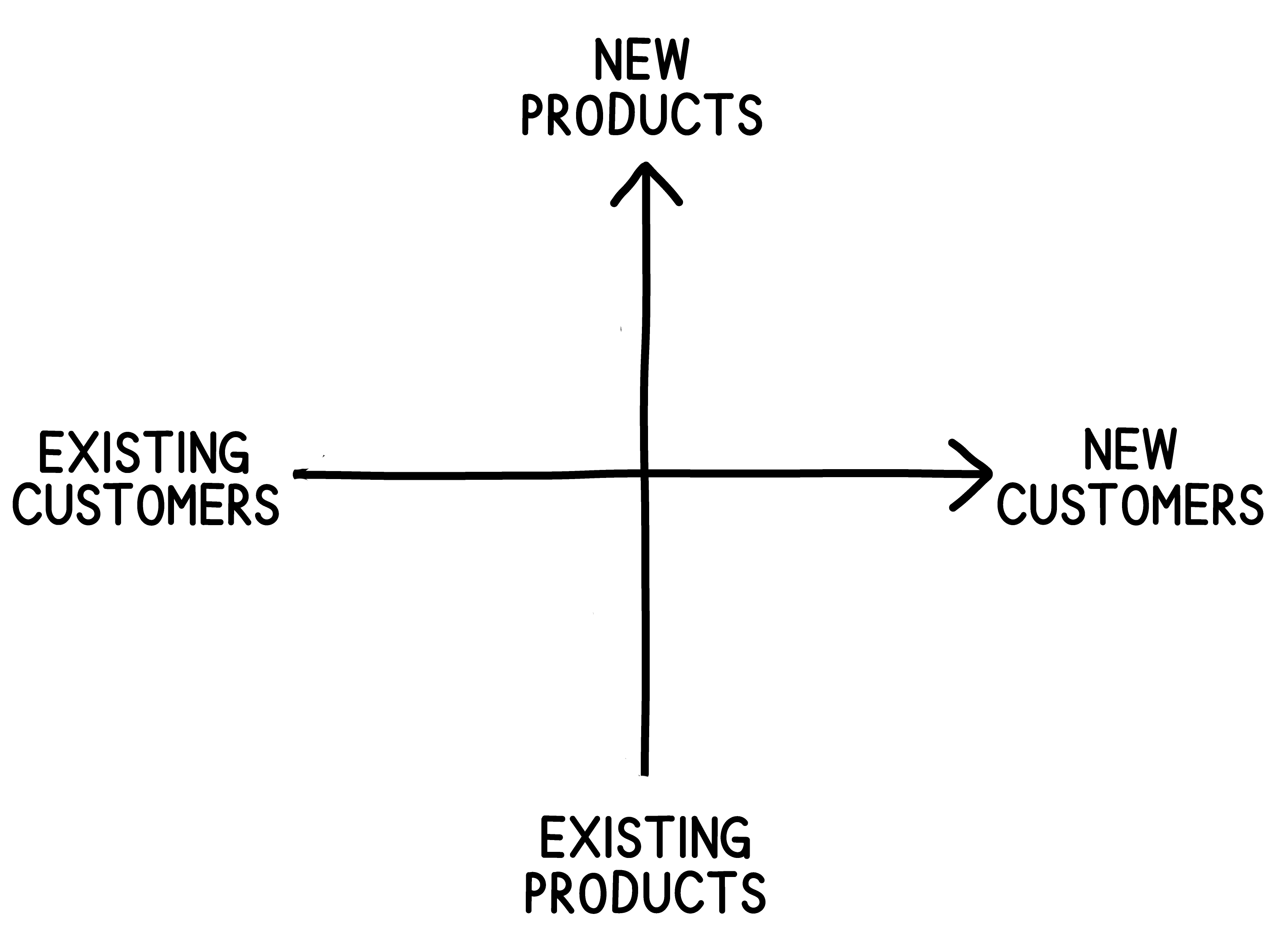 Not just more, different
Get target buyers in one place with customers – 1/5 ratio
ID concentrations
$50,000 LEAD GENERATION
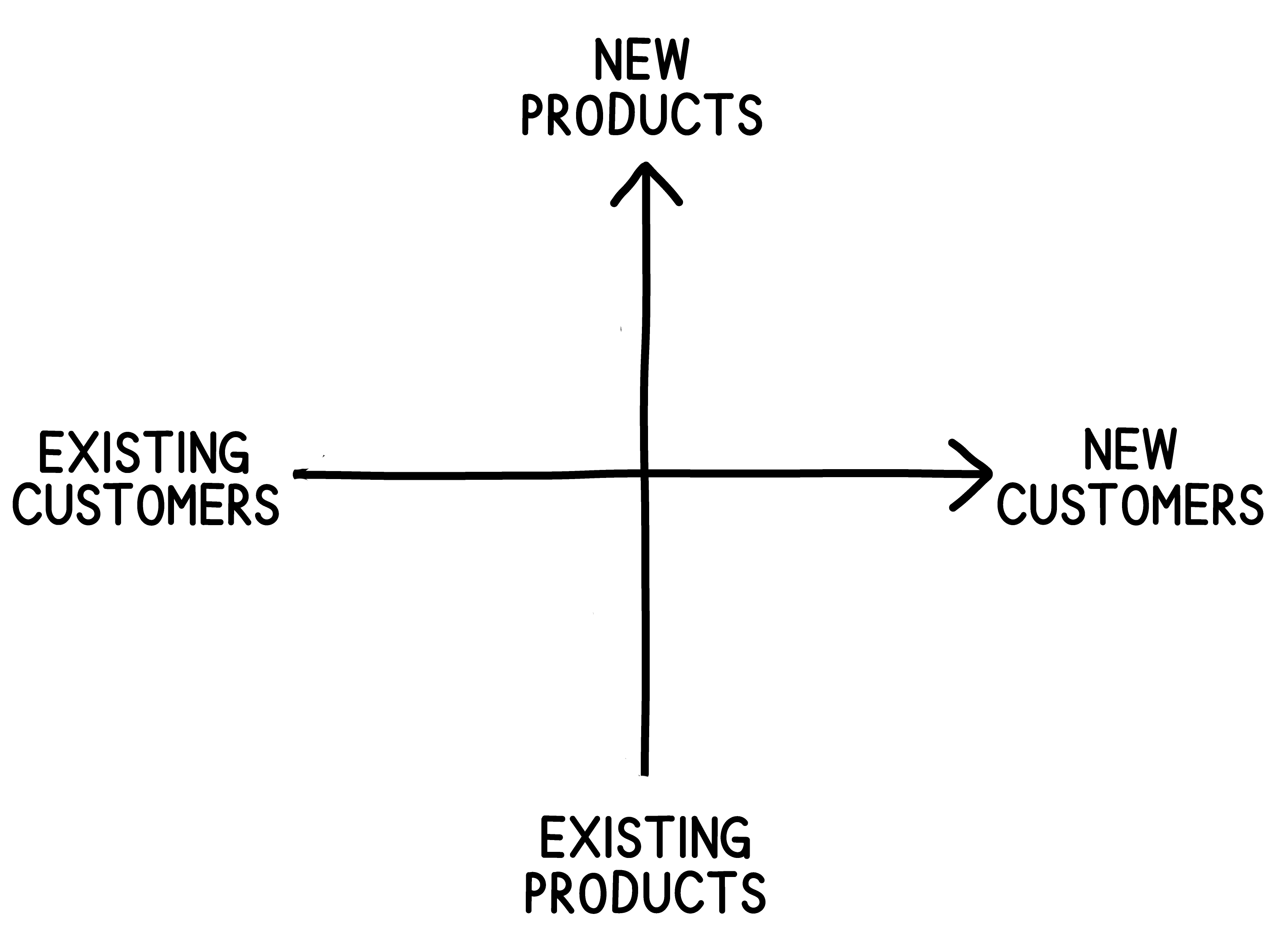 Raise awareness ($5K)
Hire planner- list quality- topic - venue
$50,000 LEAD GENERATION
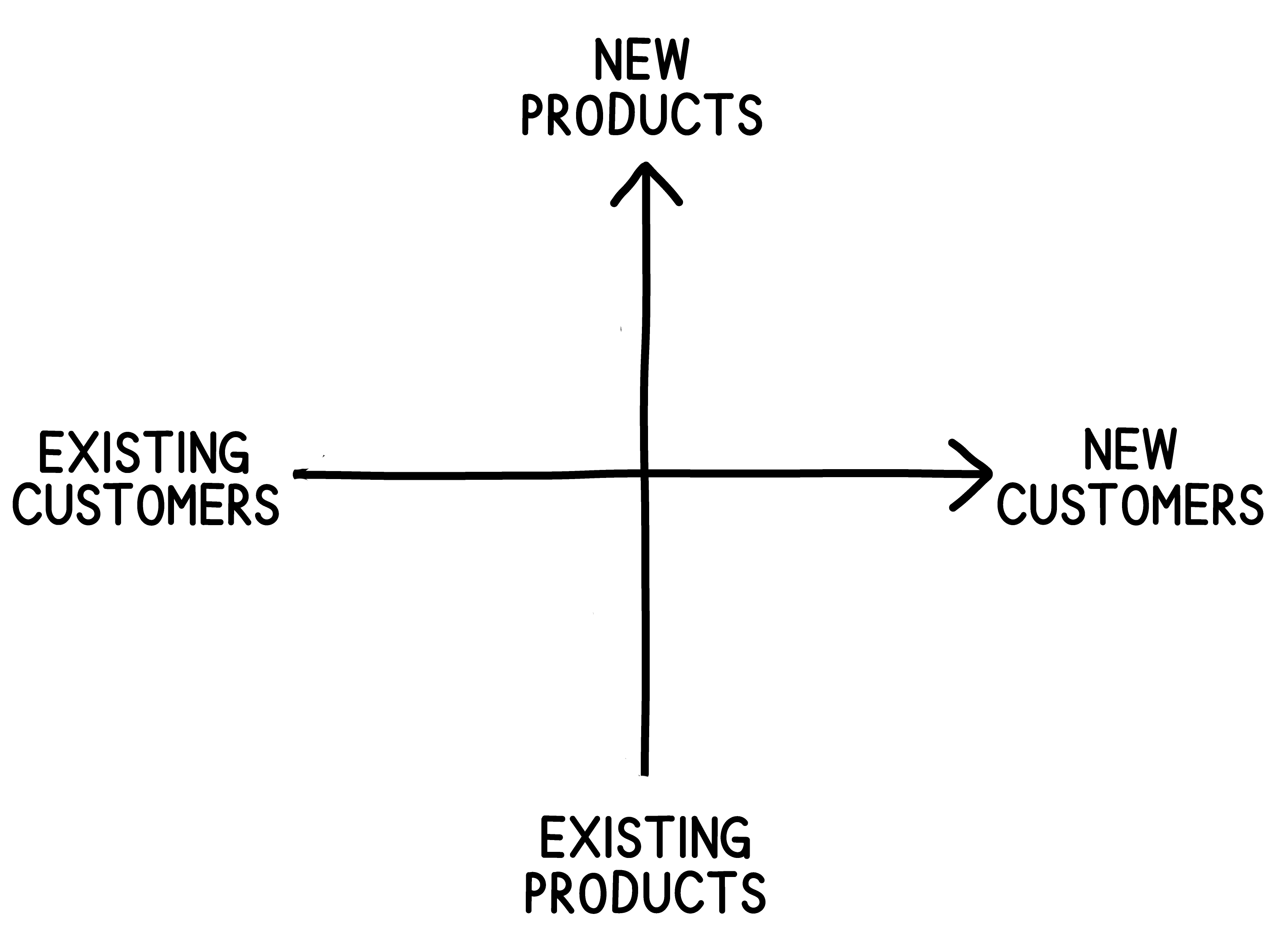 Invitee thinks: “Who else is there?”
Limit to buyer profiles
Educate/Inspire
Focus on follow-up
$50,000 LEAD GENERATION
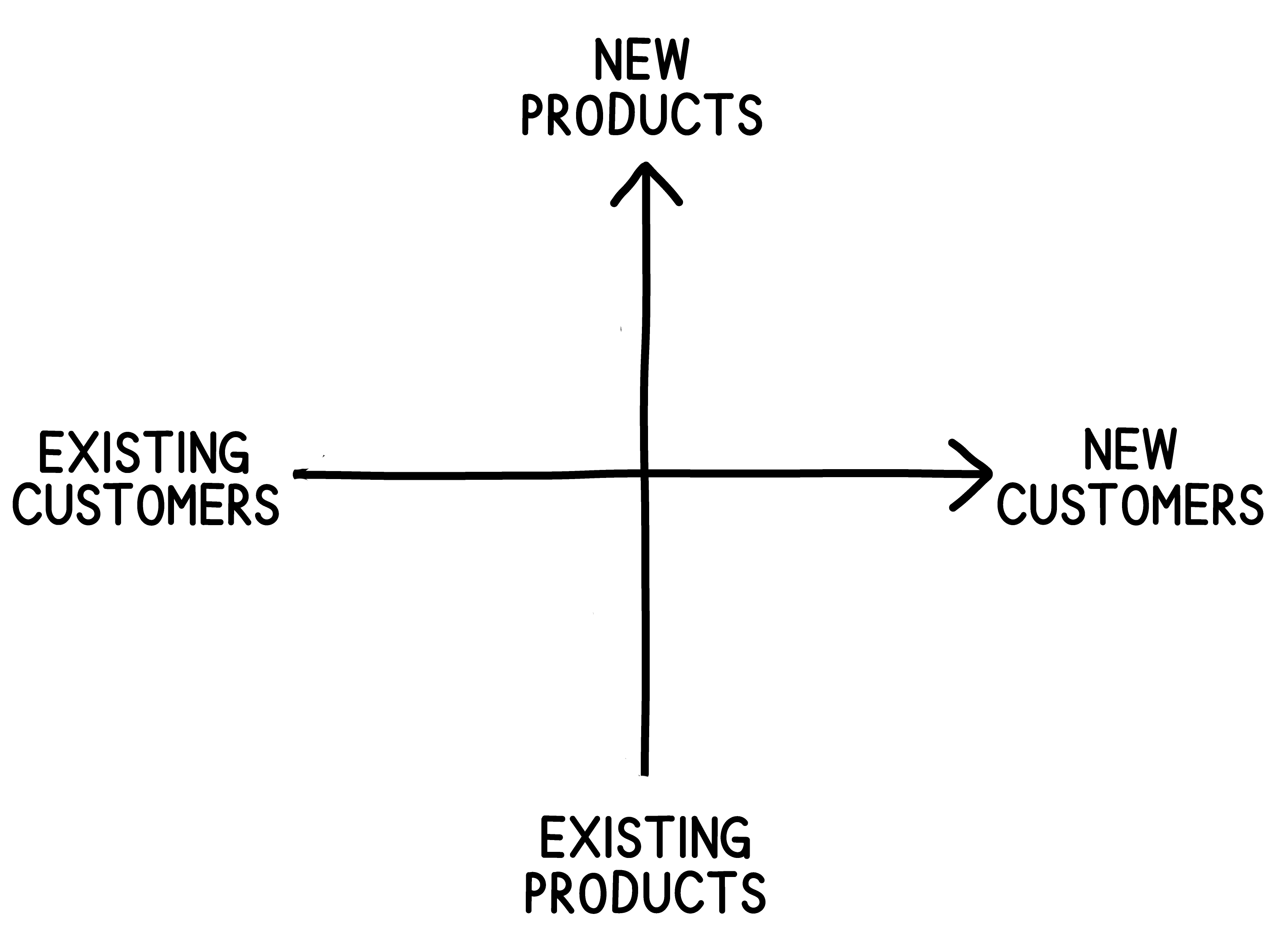 Structure project with success fee (50%)
20-50 match (1/5 ratio)
Speaker, venue, swag
$500, $5,000, or $50,000
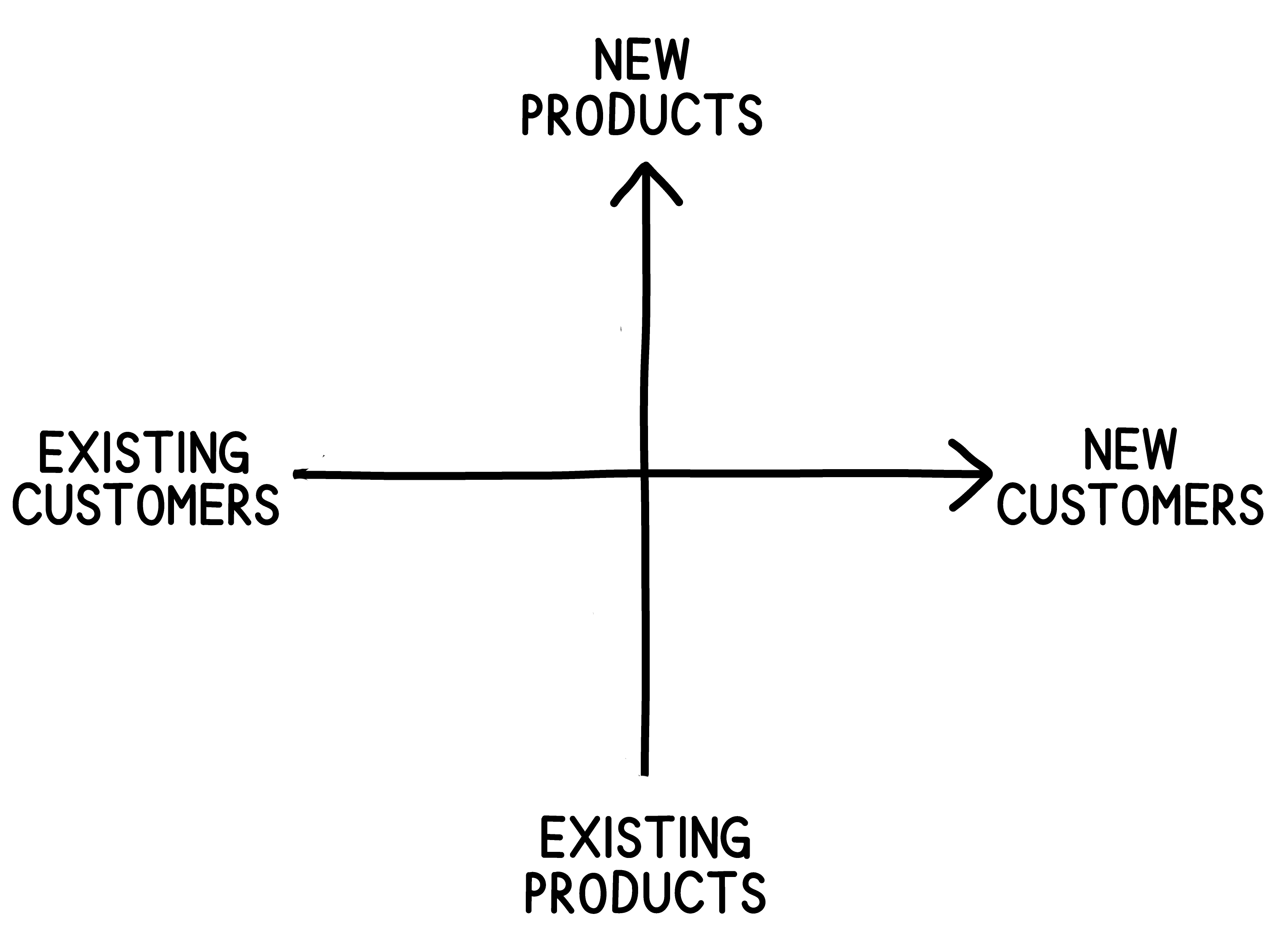 Trick with all of them is measuring and       re-investing in the next campaign
$1 to $1
QUESTIONS?
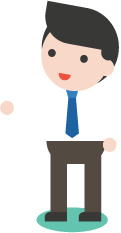 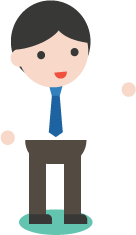 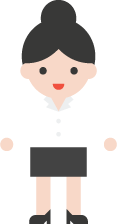 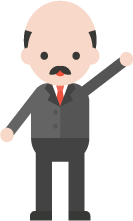 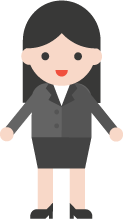 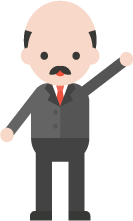 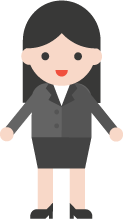 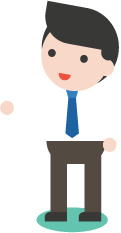 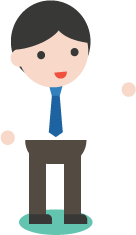 WHAT NOW?
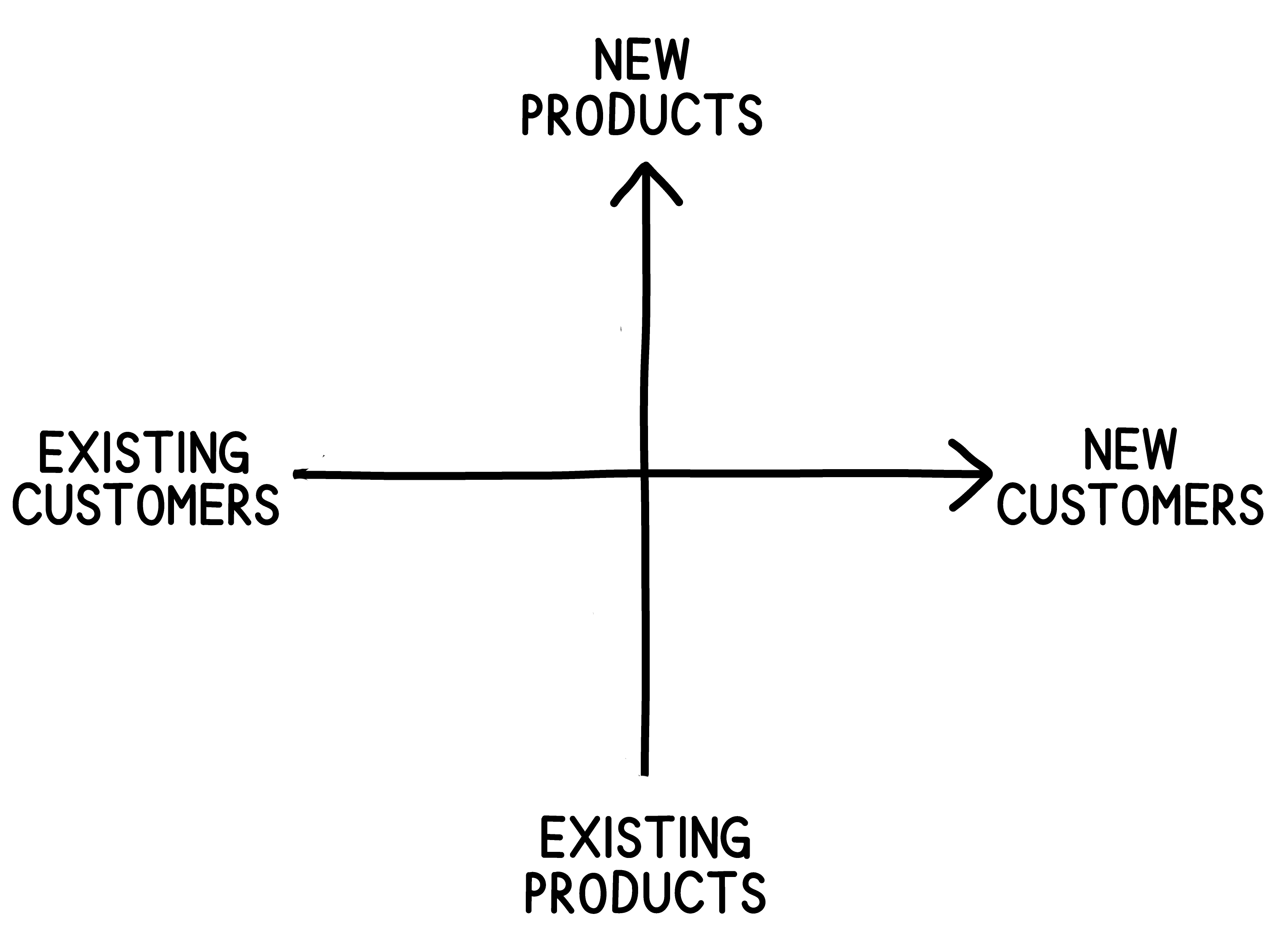 Start with the Grid
Profiling A, B, C
Look-a-likes
Plan “what next”
Track it
REVIEW
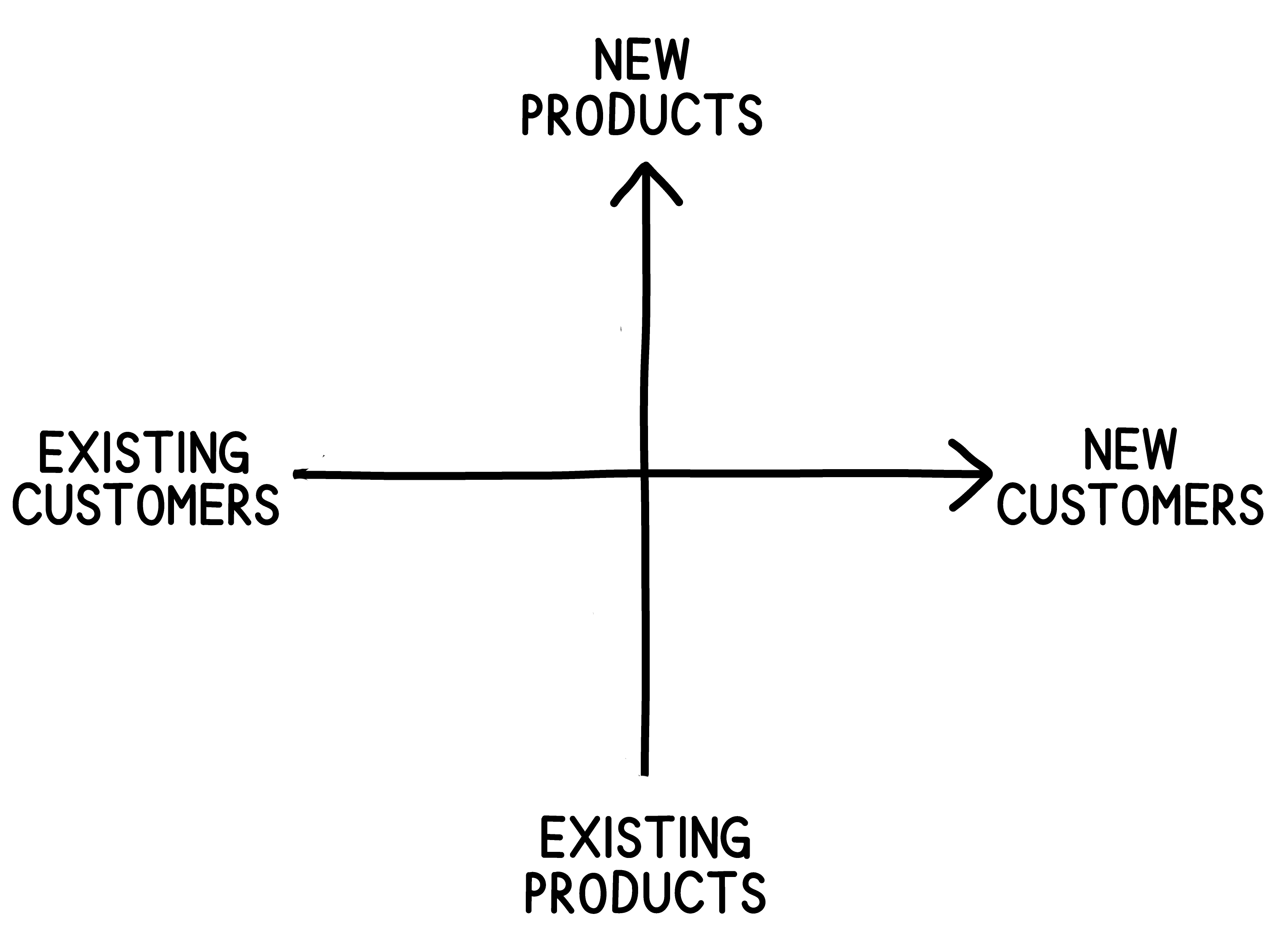 $500 we’d “look inside”
$5000 we’d go “inside out”
$50,000 we’d get “belly-to-belly”
THANK YOU!
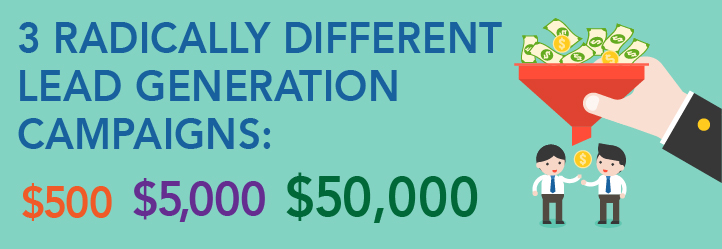 info@leadgencompass.com
402-334-1824
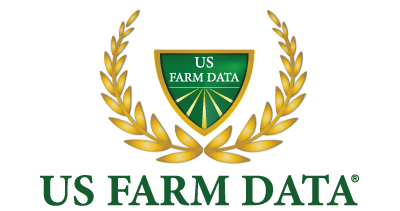 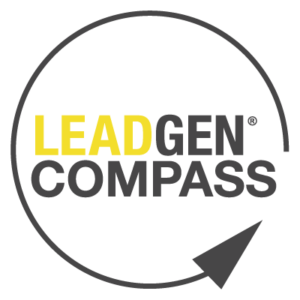 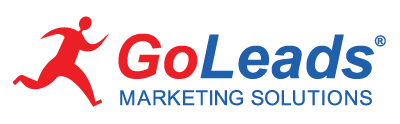